МАДОУ ЦРР-д/с № 17
г.Кропоткин
«ПОДБЕРИ  СЛОВА К СХЕМЕ»
                                (для детей 5-7лет)


Цель:  учить детей подбирать слова к звуковым схемам; 
закрепить навыки звукового анализа.



                                                                
                                                                учитель-логопед Астраханцева А.М.
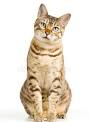 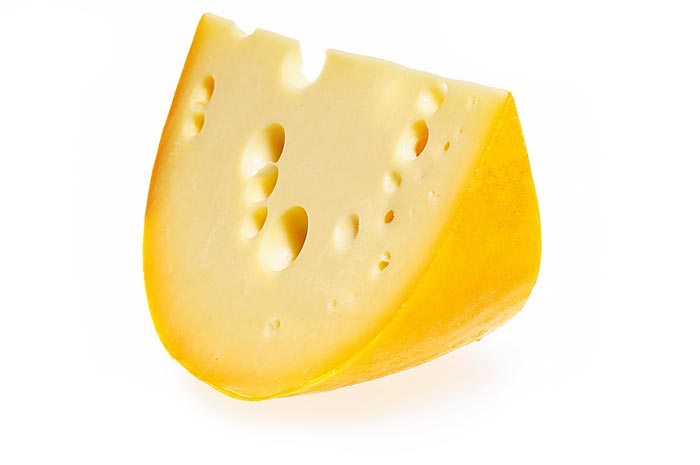 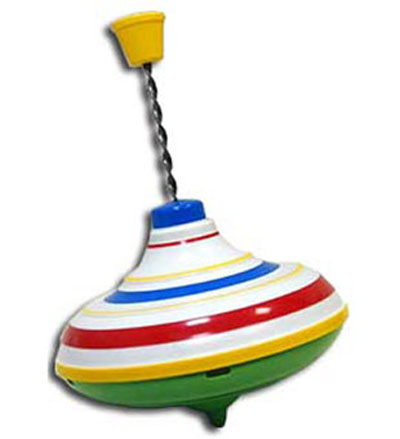 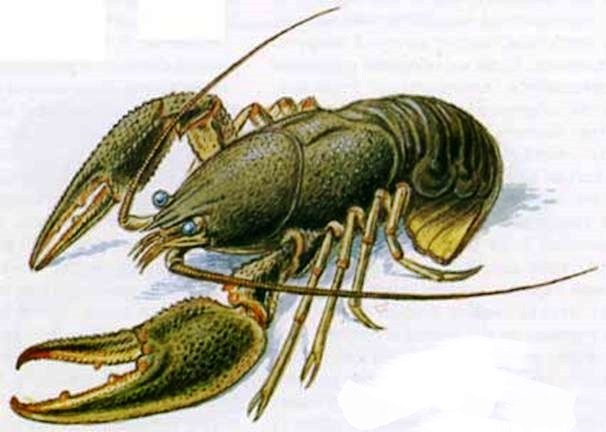 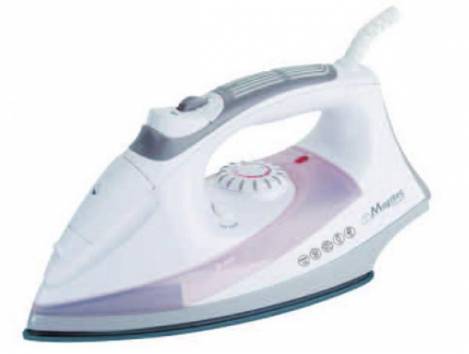 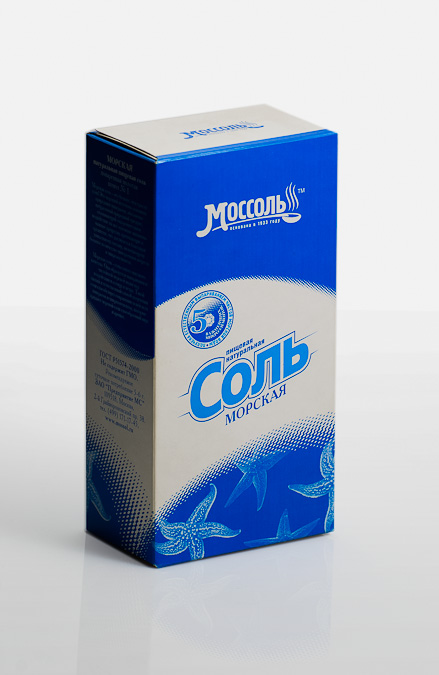 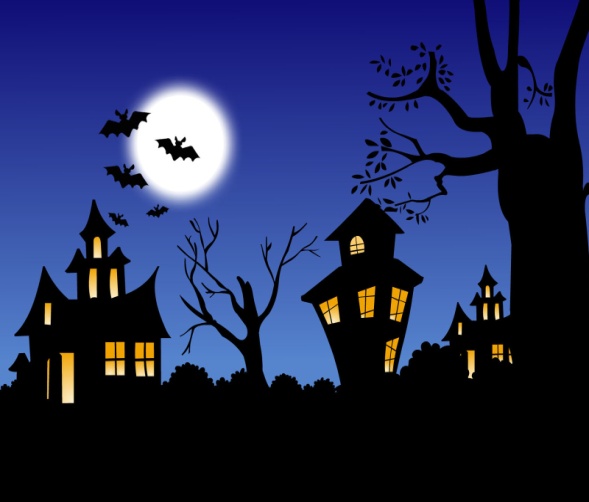 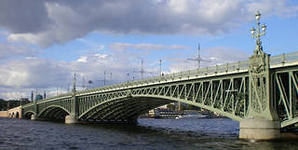 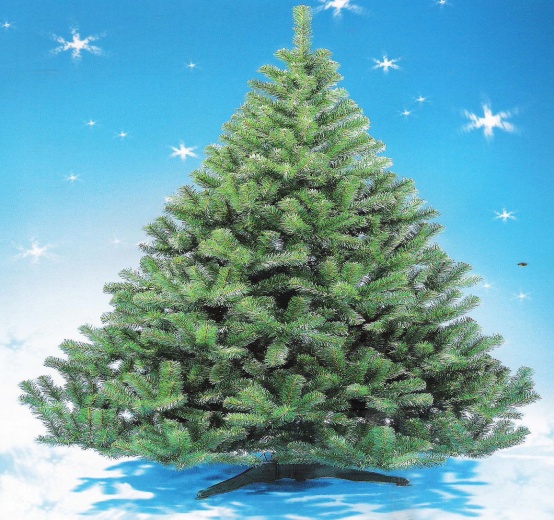 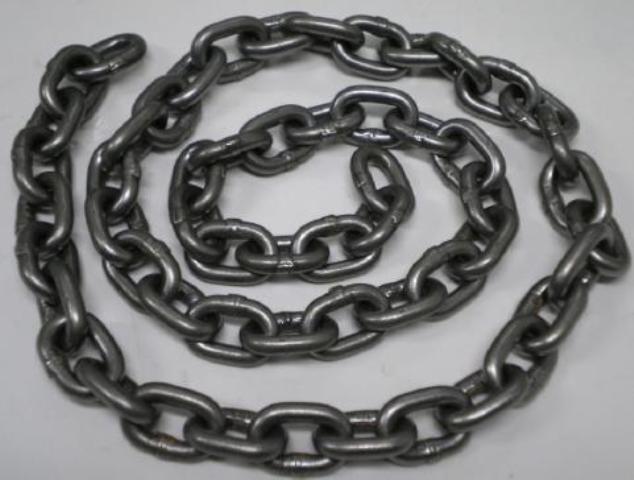 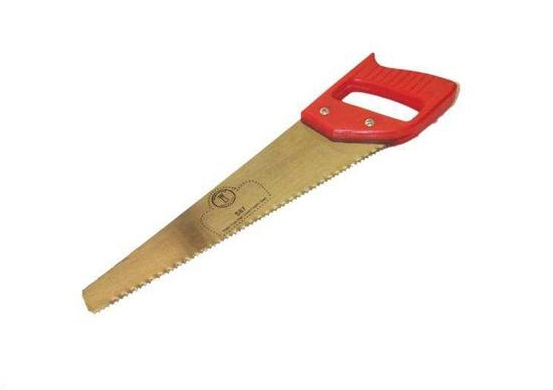 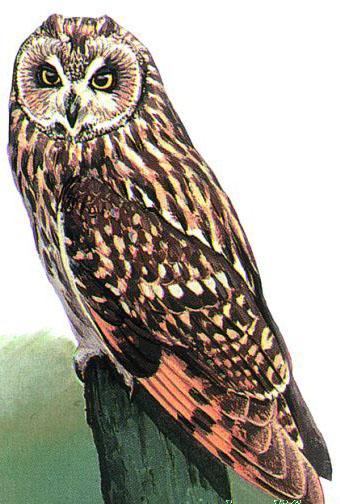 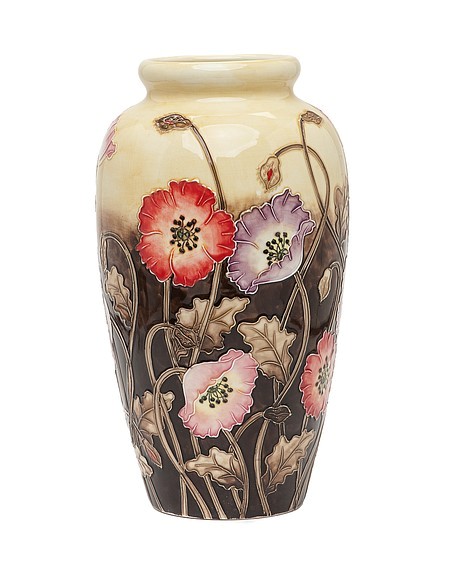 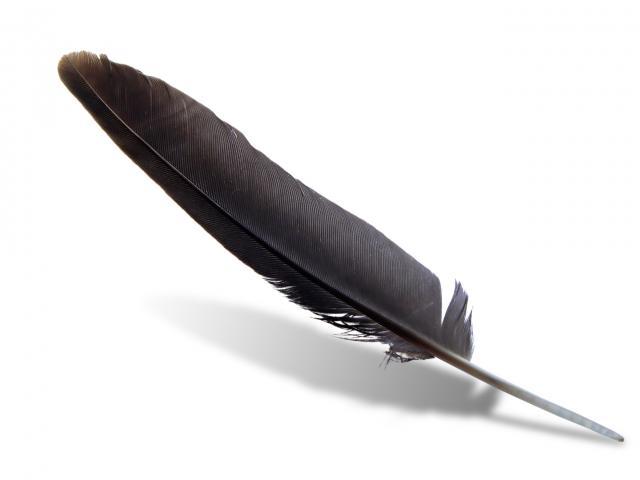 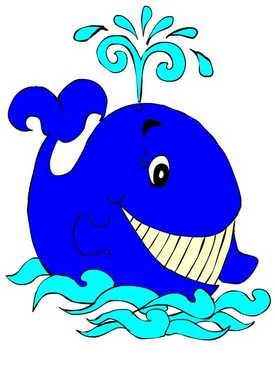 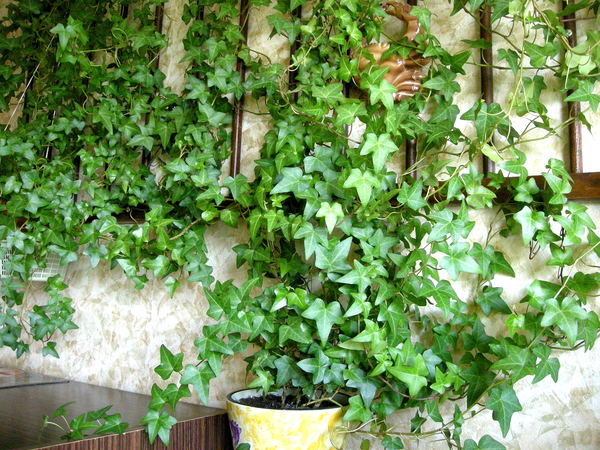 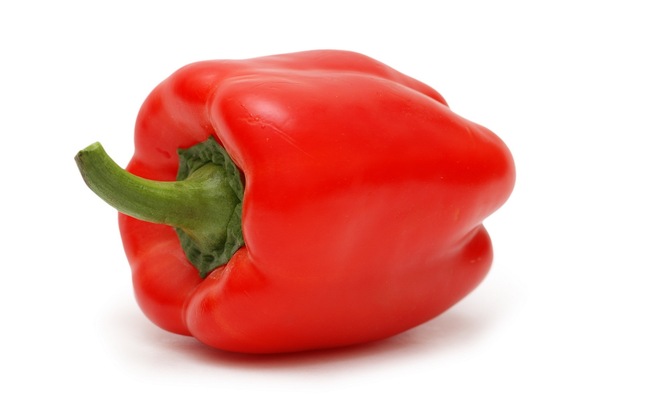 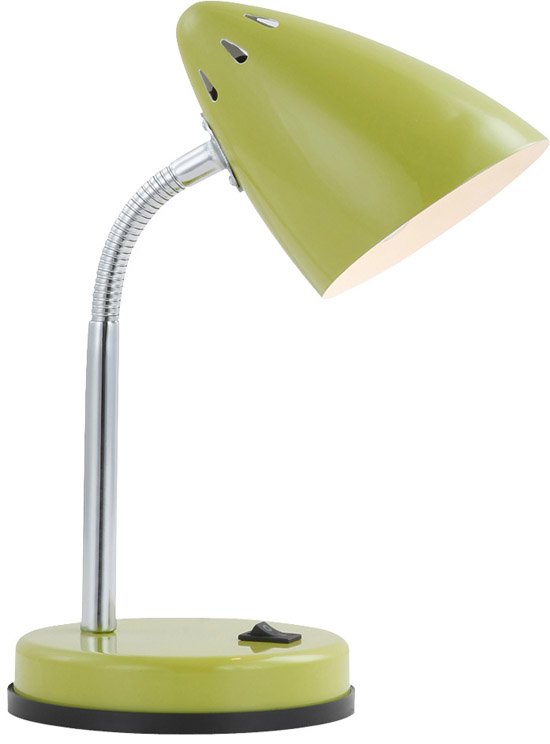 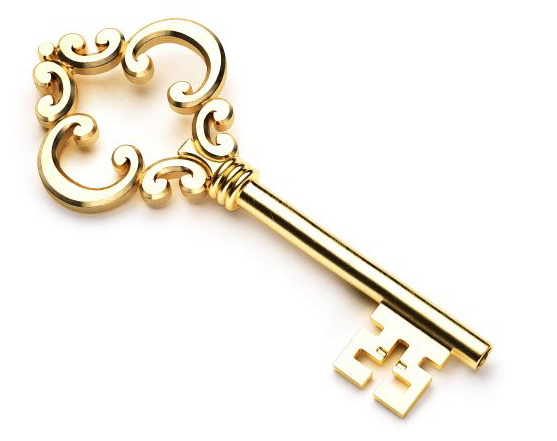 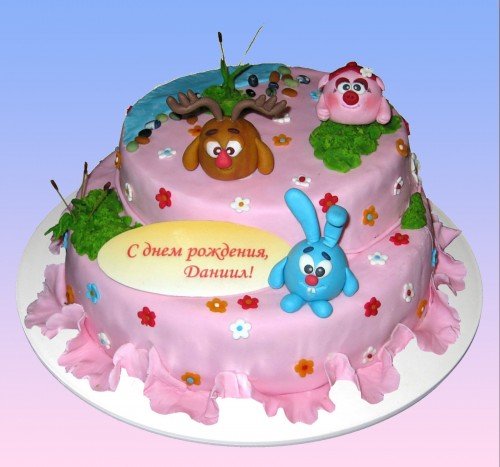 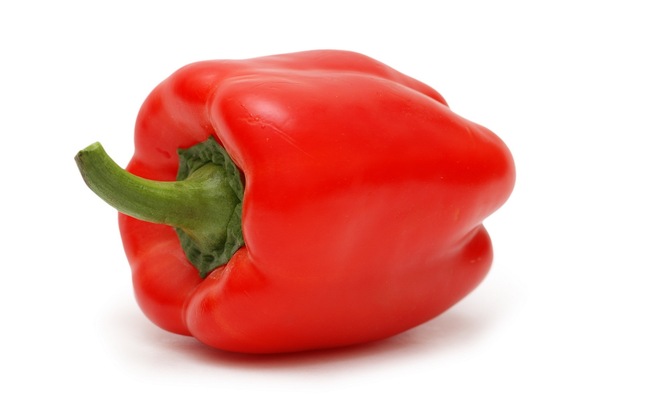 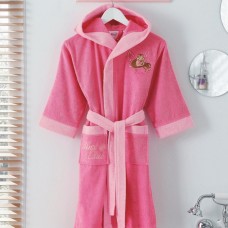 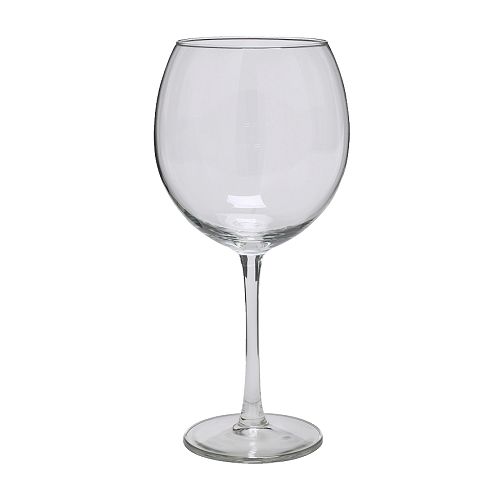 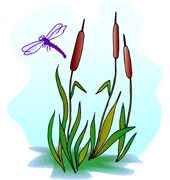 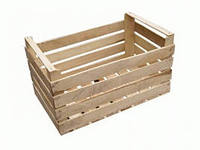 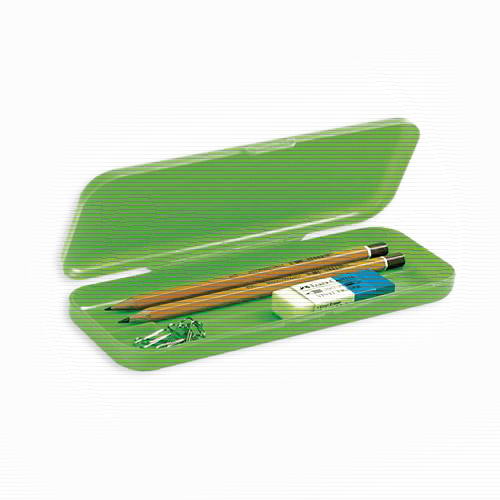 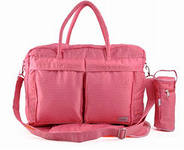 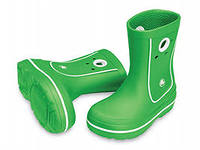 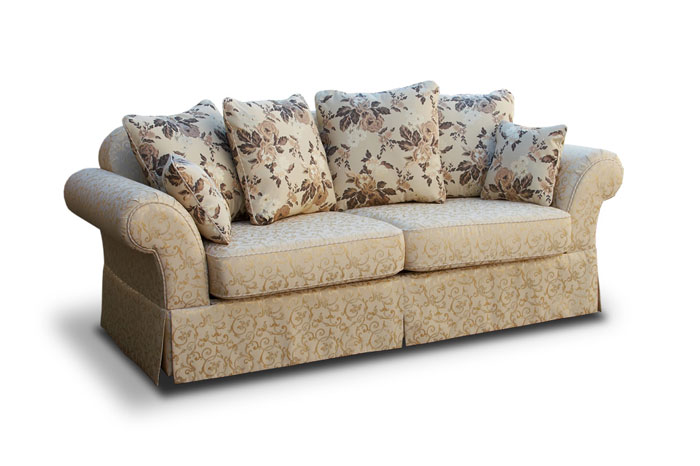 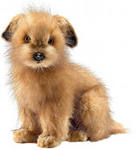